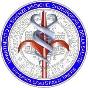 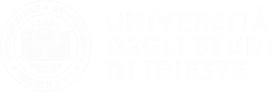 DIPARTIMENTO DI SCIENZE MEDICHE, CHIRURGICHE 
E DELLA SALUTE
Direttore: Prof. Nicolò de Manzini
CORSO DI LAUREA IN TECNICA DELLA RIABILITAZIONE PSICHIATRICA
COORDINATORE:  Prof. U. Albert
TITOLO
Laureando/a:
....................................
Relatore:
Prof./Dott. …………..
Correlatore:
Dott.  …………..
ANNO ACCADEMICO 20xx-20xx